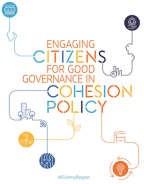 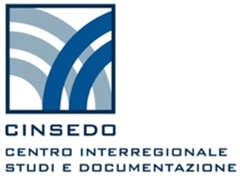 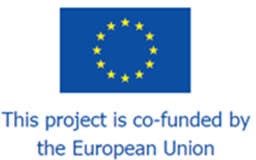 Progetto #madebycitizen4cohesionDialogo strutturatoVideoconferenza Parchi e Aree protette21 giugno 2021, ore 16.30 – 18.30
[Massimo Pillarella]
Grant agreement 2020CE16BAT135 - #madebycitizen4cohesion
Call for proposals reference number: 2020CE16BAT012
Source of financing: European Commission - Directorate-General for Regional and Urban Policy (DG Regio)
contributo ADG Feasr Molise - Massimo Pillarella
1
I parchi in Molise (vecchi e nuovi)
quello maturato e consolidato di Abruzzo, Lazio e Molise PNALM, icona di successo e di eccellenza
quello nuovissimo del Matese, in costruzione avanzata, condiviso con la regione Campania, che si trova proprio dentro il perimetro temporale della nuova programmazione, può rappresentare un’occasione di sperimentazione e di ottimizzazione concrete
ci siamo quasi, abbiamo chiuso i confronti, la perimetrazione, la zonizzazione e le regole di salvaguardia, molto importanti e delicate per le popolazioni locali
siamo pronti all’inoltro ed ad attivare il tavolo finale con MiTE, Ispra e Regione Campania per completare l’iter dentro l’anno
contributo ADG Feasr Molise - Massimo Pillarella
2
I temi, gli spunti, le suggestioni 2021-27
Il parco e le aree protette: 
coerenza piena con l’obiettivo strategico n. 2 della nuova programmazione: un’Europa più verde e priva di emissioni di carbonio grazie all’attuazione dell’accordo di Parigi e agli investimenti nella transizione energetica, nelle energie rinnovabili e nella lotta contro i cambiamenti climatici
occasione straordinaria di cooperazione tra agricoltori e operatori locali,
contributo concreto vs i cambiamenti climatici, 
supporto alla competitività delle imprese locali, appoggio alla resilienza, 
sostegno nazionale per lo start up,
sostenibilità complessiva che fa sponda con:
le conoscenze DIFFUSE
l’innovazione COERENTE, anche attraverso un recupero ripensato dei PEI AGRI per l’Innovazione che non hanno esploso tutto il loro potenziale in questa programmazione 2014-20
il raccordo con la Smart Specialization Strategy (salute, turismo, qualità agro-alimentari)
la digitalizzazione (la modernità che convive ed orienta la cultura ancestrale contadina)
contributo ADG Feasr Molise - Massimo Pillarella
3
Il vincolo naturale, un limite, macché!
non dobbiamo comunicare ai cittadini uno svantaggio potenziale, anzi
occasione storico culturale ed opportunità unica per il riequilibrio del reddito
nuovi scenari, mestieri, accordi ed opportunità collegate al parco ed alle aree protette
luogo di elezione per attivare Bioeconomia circolare ed Innovazione 
collegamento forte ad immagine/marketing territoriale, con vantaggi reciproci
rete attiva di condivisione, corridoio e passaggio testimone ideale con operatori parchi storici attivi e consolidati
si parte dalla istruzione e formazione locale, dalle scuole primarie
contributo ADG Feasr Molise - Massimo Pillarella
4
L’agricoltura non aiuta sempre le aree protette se non si monitora e non si guida (ci vuole poco)
potrebbe, infatti
produrre effetto serra
incentivare all’abuso di fertilizzanti, in un momento di flessione di reddito
accrescere i nitrati
sottrarre acqua in modo non sostenibile

Invece con il parco e con le aree protette, può
riattivare un sistema forestale diffuso, di alta qualità
ridurre l’uso dei pesticidi e dei rischi connessi
razionalizzare l’uso consapevole delle risorse idriche
riacciuffare la pienezza della biodiversità
lasciare il segno sul paesaggio rurale
contributo ADG Feasr Molise - Massimo Pillarella
5
Gli slogan della transizione che si parlano con i parchi – le sfide - un decalogo
La transizione di tutte le transizioni (cultura, storia, ecologia, identità, paesaggio, vita, digitale) 
Non lasciare indietro nessuno
Dal produttore al consumatore
Agricoltura più intelligente, precisa, sostenibile (qui dentro c’è tutto)
Benefici economici agli agricoltori
Liberare il potenziale latente, in modo equo anche da un punto di vista sociale
Prendersi cura dei suoli per prendersi cura della vita
Volgere in modo costruttivo la resistenza al cambiamento
Parco ed aree protette incrocio di eccellenza per un’Europa resiliente 
Largo ai giovani, alle donne, alle consulenze di qualità
contributo ADG Feasr Molise - Massimo Pillarella
6
Gli strumenti PAC che potremmo attivare
architettura verde e modello di sviluppo sostenibile
la digitalizzazione  di secondo livello
la cura del paesaggio
la rendicontazione  e il monitoraggio, garanzia di serietà, merito e concentrazione delle risorse
la biosicurezza
il miglioramento della salute e della qualità della vita
il benessere degli animali (il tema della caccia e dei cinghiali)
utilizzo di nuove tecnologie di controllo, simulazione, valutazione, quali droni, rilievi satellitari
Libera e virtuosa combinazione di strumenti classici ed innovativi:
Pagamenti ambientali, misure a superficie, metodo consolidato
REGIMI ECOLOGICI (punto di forza originale, da attivare)
Agroforestazione
Agroecologia anche per standard superiori alle norme attuali
Agricoltura di precisione (ritorna)
Sequestro di CO2
contributo ADG Feasr Molise - Massimo Pillarella
7
Avvicinamenti semplici ma concreti
Scatto deciso per accelerare e rendere sostenibili gestione e governance Parco e misure di Conservazione Rete Natura 2000
Contributi di associazioni e di privati (esplorare)
Accrescere una percezione diffusa tra le popolazioni che parchi ed aree protetti migliorino la qualità della vita senza limitazioni e depauperamenti sociali ed economici
Comunicare i vantaggi concreti per i cittadini
Raccogliere le idee di tutti 
Attivare formazione in anticipo per nuove e coerenti attività di consulenza e di impresa
Mantenere il dialogo strutturato sempre aperto
contributo ADG Feasr Molise - Massimo Pillarella
8
I perimetri degli altri fondi, diversi dal FEASR
forse è arrivato il momento di parlare tutti la stessa lingua, maggiore connessione e condivisione (io sono stato AdG FESR ed FSE)
FESR (Obiettivo specifico b7- biodiversità ed inquinamento)
Quadro di azioni finanziate nelle azioni prioritarie di intervento PAF, Piani di Gestione, Misure di Conservazione per la rete Natura 2000)
Biodiversità, inquinamento, bonifica
Corridoio e compenetrazione sistemi urbano-rurale
FSE+
Valorizzazione Capitale umano detenuto dentro parchi ed aree protette
FSC (perché no)
Bonifiche
Difesa del suolo, dissesti idrogeologici
Qualità dell’aria
Rimozione amianto
contributo ADG Feasr Molise - Massimo Pillarella
9
Avanzamento del FEASR 2023-27
Con l’approvazione del regolamento (UE) 2020/2220 del Parlamento Europeo e del Consiglio del 23 dicembre 2020, sono state approvate le disposizioni transitorie relative al FEASR che estende i PSR agli anni 2021 e 2022 e ne definisce la programmazione delle risorse destinate, compreso fondi aggiuntivi 2021-2022 per lo sviluppo rurale derivanti dall’ “EU Next Generation”.
La nuova dotazione deve comunque assicurare che almeno il 30 % sia destinato alle misure in materia di clima ed ambiente (reg.1305/13 artt. 17 (investimenti non produttivi), 21, 28, 29, 30, 31, 32 e 34). quali Indennità Natura 2000 e indennità connesse alla direttiva quadro sull'acqua, servizi silvo-ambientali e climatici a salvaguardia delle foreste
Il 17 giugno si è chiusa la trattativa per il riparto delle risorse FEASR nel biennio di transizione di accompagnamento 2021-22 
Le indicazioni emerse negli incontri per la visione a lungo termine per le zone rurali hanno dato primi spunti
Le indicazioni dei partenariati e portatori di interesse negli incontri di costruzione dei parco Matese 
Non più AdG regionali, ma riferimento unico nazionale (riferimento esperienze luci ed ombre del FEAMP)
In corso di definizione 
Strategia di Intervento nazionale
Target finali
Quadro delle necessità territoriali
Focus specifico su questi temi dei parchi e delle aree protette
L’importanza del dialogo sempre aperto
contributo ADG Feasr Molise - Massimo Pillarella
10
Cose da mirare con il programma operativo
STELLA POLARE - riferimento continuo PAC Green Deal e alla Comunicazione COM(2020) 846 final del 18.12.2020 che ha fornito Raccomandazioni agli Stati membri circa l’elaborazione dei relativi piani strategici della politica agricola comune
focus mirati su parchi ed aree protette
affinare gli effetti e gli strascichi della pandemia
orientare il ruolo dei Gruppi di Azione Locale come cerniera con parchi ed aree protette
calibrare i criteri di selezione, con formule green premianti, anche superando limiti minimi delle concentrazioni e degli obiettivi tematici e strategici
anticipare innovazioni normative e procedurali, in ambito ambientale, collegate al Decreto Semplificazione n. 77/21
anticipare visione STRATEGICA complessiva e diffusa su aree protette e parchi 
tra programmare e realizzare le attività esiste una grande differenza che passa per un capitale umano che deve scegliere tali aree quali luoghi di vita e di lavoro. Questa la sfida più grande, come attivare tale capitale, come passare dalle soluzioni progettuali alla realizzazione di idee reali. Tali aree ed i relativi strumenti devono essere una grande opportunità soprattutto nel creare condizioni attrattive per un capitale umano che sappia cogliere le opportunità innescando un cambiamento culturale radicale passando dal concetto del dovuto a quello della responsabilità ed imprenditorialità coniugando interesse privato con beneficio collettivo.
contributo ADG Feasr Molise - Massimo Pillarella
11
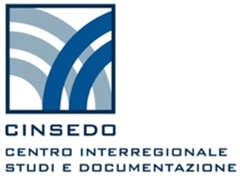 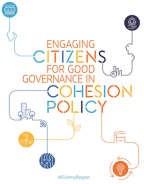 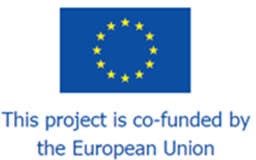 Progetto #madebycitizen4cohesion
Grant agreement 2020CE16BAT135 - #madebycitizen4cohesion
Call for proposals reference number: 2020CE16BAT012
Source of financing: European Commission - Directorate-General for Regional and Urban Policy (DG Regio)
contributo ADG Feasr Molise - Massimo Pillarella
12